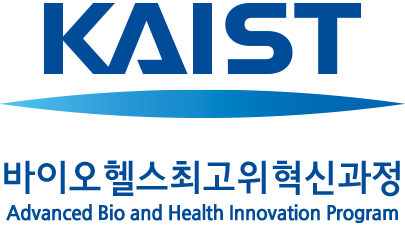 입 학 지 원 서(제 7기)           (접수 번호 :        )
본인은  카이스트  바이오헬스 최고위혁신과정에  입학하고자  소정의  서류를  갖추어  지원합니다.
 
	 	          년       월         일      지원자 :                   (인)
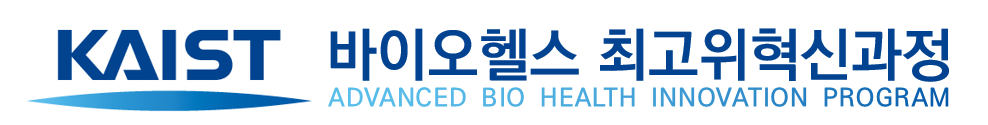